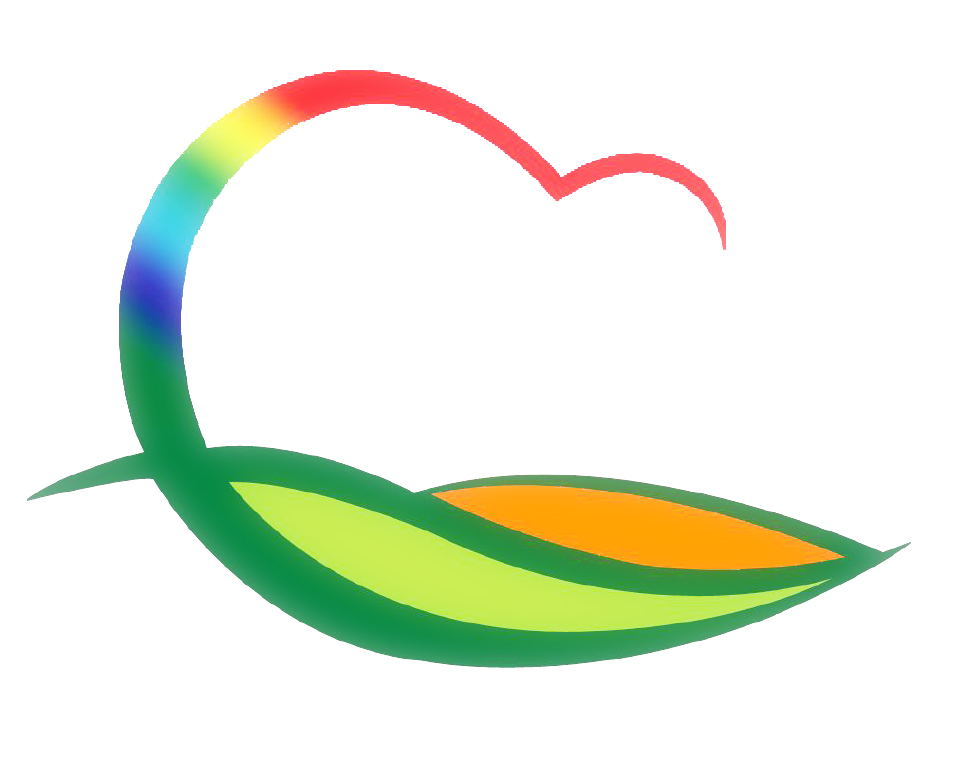 기획감사관
3-1. 도민감사관 영상회의
10. 30.(금) 16:00 / 군 영상회의실 / 도민감사관 3명
도민감사관 역할 및 협조사항, 공공재정환수법 홍보 등
3-2. 2020년 취약계층통계 행정자료분석 컨설팅
10. 27.(화) 10:00 / 협업소통센터 / 충청지방통계청 2명
통계 작성 관련 행정자료분석 및 프로그램 사용 기술전수
3-3. 2020년 하반기 충청권 지역통계 업무발전 토론회
10. 29.(목) 10:30 / 유성호텔 / 통계업무 담당자
통계대행 및 기술지원 안내, 지역통계 발전 협의체 운영